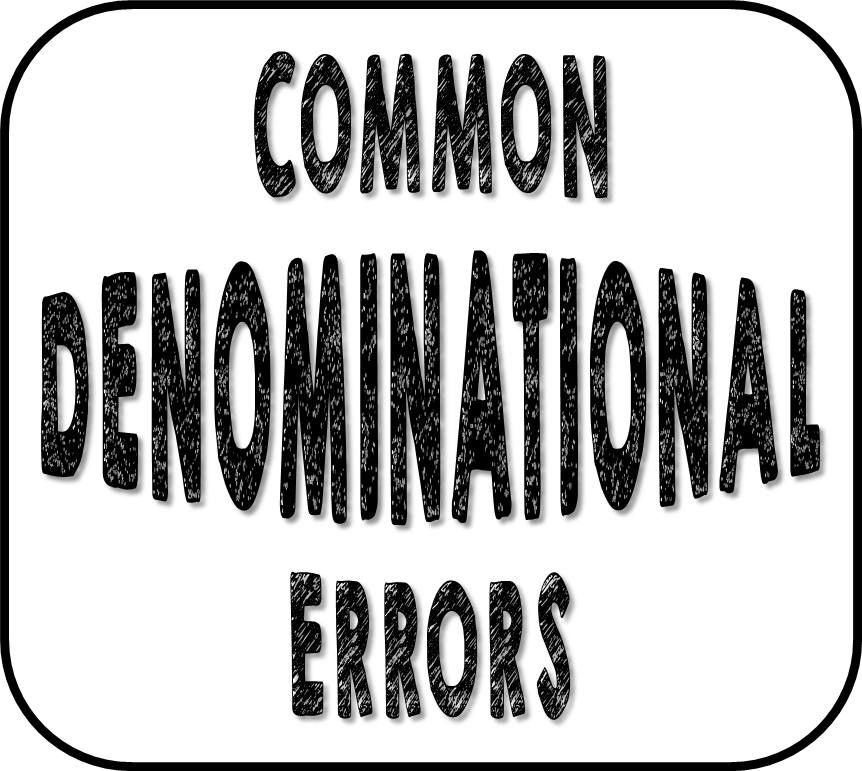 COMMON DENOMINATIONAL ERRORS:
Premillennial kingdom view (last lesson)
Violates John 3:3, 5; 18:36, 37; Col. 1:13; Rev. 1:9; 12:10, 11
Water baptism is not essential for salvation
COMMON DENOMINATIONAL ERRORS:
Insisting that Water Baptism is a Church Ordinance
“Water baptism is a public, outward testimony that indicates a personal, inward faith. It gives evidence of the inner change that has already occurred in the believer’s life, when he or she was “born again” through faith in Jesus Christ.”
“We believe that the Lord, Jesus Christ instituted two ordinances for the church: the full-immersion water baptism of believers and the Lord’s Supper…”
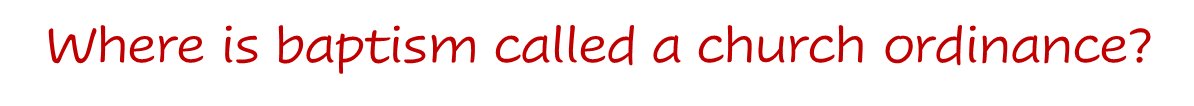 “What We Believe.” Calvary West Houston, www.calvarywesthouston.org/what-we-believe/.
“Baptism.” Calvary West Houston, www.calvarywesthouston.org/baptism/.
3 wisemen at manger
December 25th is the birthday of Jesus
A rapture &  7-year tribulation
God just wants me to be happy
Baptism is a church ordinance
Where is baptism called a church ordinance?
-The Book of Imaginary Facts-
A commandment for all sinners to obey (Acts 2:22-24; 36-38)
Bible Baptism
Man’s Counter
“’For’ (as used in Ac 2:38 ‘for the forgiveness … ‘) could have two meanings. If you saw a poster saying ‘Jesse James wanted for robbery,’ ‘for’ could mean Jesse is wanted so he can commit a robbery, or is wanted because he has committed a robbery. The later sense is the correct one. So too in this passage, the word ‘for’ signifies an action in the past. Otherwise, it would violate the entire tenor of the NT teaching on salvation by grace and not by works.”
"Therefore let all the house of Israel know assuredly that God has made this Jesus, whom you crucified, both Lord and Christ."
Eis - Greek Lexicon, classic.studylight.org/lex/grk/view.cgi?number=1519.
ACTS 2:38
“Then Peter said to them, ‘Repent, and let every one of you be baptized in the name of Jesus Christ for the remission of sins; and you shall receive the gift of the Holy Spirit.’”
“into,” “to,” “unto,” “toward”
Never means “because of”
+1750 occurrences, never translated “because of”
“eis” (#1519)
“to remission of sins” (YLT)
“with a view to the remission of your sins” (WNT)
“unto the remission of your sins” (ERS, ASV)
“for the forgiveness of your sins” (NASB)
ACTS 2:38
“Then Peter said to them, ‘Repent, and let every one of you be baptized in the name of Jesus Christ for the remission of sins; and you shall receive the gift of the Holy Spirit.’”
“into,” “to,” “unto,” “toward”
Never means “because of”
+1750 occurrences, never translated “because of”
“eis” (#1519)
John 12:42, “Nevertheless even among the rulers many believed in (1519) Him, but because (3754) of the Pharisees they did not confess Him, lest they should be put out of the synagogue.”
ACTS 2:38
“Then Peter said to them, ‘Repent, and let every one of you be baptized in the name of Jesus Christ for the remission of sins; and you shall receive the gift of the Holy Spirit.’”
“into,” “to,” “unto,” “toward”
Never means “because of”
+1750 occurrences, never translated “because of”
“eis” (#1519)
John 16:21, “A woman, when she is in labor, has sorrow because (3754) her hour has come; but as soon as she has given birth to the child, she no longer remembers the anguish, for joy that a human being has been born into (1519) the world.”
ACTS 2:38
“Then Peter said to them, ‘Repent, and let every one of you be baptized in the name of Jesus Christ for the remission of sins; and you shall receive the gift of the Holy Spirit.’”
“into,” “to,” “unto,” “toward”
Never means “because of”
+1750 occurrences, never translated “because of”
“eis” (#1519)
1 John 4:1, “Beloved, do not believe every spirit, but test the spirits, whether they are of God; because (3754) many false prophets have gone out into (1519) the world.
ACTS 2:38
“Then Peter said to them, ‘Repent, and let every one of you be baptized in the name of Jesus Christ for the remission of sins; and you shall receive the gift of the Holy Spirit.’”
“into,” “to,” “unto,” “toward”
Never means “because of”
+1750 occurrences, never translated “because of”
A “causal” meaning would make Peter’s response illogical to the question (v. 37)
What is true of repentance is also true of baptism, “repent, and …”
(EIS)
ACTS 2:38
“Then Peter said to them, ‘Repent, and let every one of you be baptized in the name of Jesus Christ for the remission of sins; and you shall receive the gift of the Holy Spirit.’”
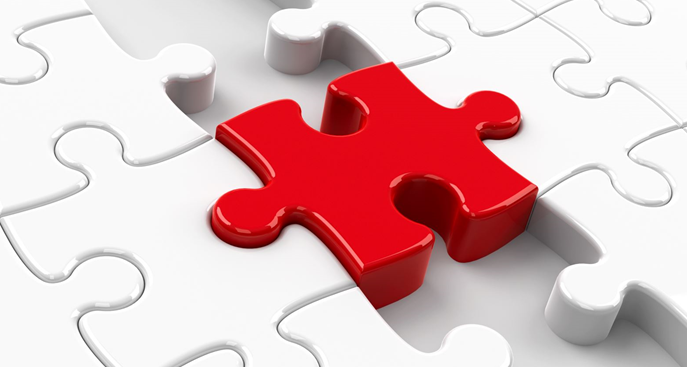 Forgiven
BE
BAPTIZED
AND
REPENT
ACTS 2:38
“Then Peter said to them, ‘Repent, and let every one of you be baptized in the name of Jesus Christ for the remission of sins; and you shall receive the gift of the Holy Spirit.’”
MATTHEW 26:28
“For this is My blood of the new covenant, which is shed for many for the remission of sins.”
Identical phrase used by Jesus 50 days earlier (Matt. 26:28)
“εις (FOR ) αφεσιν (REMISSION)} αμαρτιων (OF SINS)”
A commandment for all sinners to obey (Acts 2:22-24; 36-38)
Baptism is an act of faith, not works(Col. 2:12; Gal. 3:26, 27)
Bible Baptism
Man’s Counter
“’For’ (as used in Ac 2:38 ‘for the forgiveness … ‘) could have two meanings. If you saw a poster saying ‘Jesse James wanted for robbery,’ ‘for’ could mean Jesse is wanted so he can commit a robbery, or is wanted because he has committed a robbery. The later sense is the correct one. So too in this passage, the word ‘for’ signifies an action in the past. Otherwise, it would violate the entire tenor of the NT teaching on salvation by grace and not by works.”
26  For you are all sons of God through faith in Christ Jesus.
27  For as many of you as were baptized into (1519) Christ have put on Christ.
Eis - Greek Lexicon, classic.studylight.org/lex/grk/view.cgi?number=1519.
A commandment for all sinners to obey (Acts 2:22-24; 36-38)
Baptism is an act of faith, not works(Col. 2:12; Gal. 3:26, 27)
Baptism is for salvation(1 Pet. 3:21; Mk. 16:16; Rom. 6:3, 4)
Bible Baptism
Man’s Counter
“’For’ (as used in Ac 2:38 ‘for the forgiveness … ‘) could have two meanings. If you saw a poster saying ‘Jesse James wanted for robbery,’ ‘for’ could mean Jesse is wanted so he can commit a robbery, or is wanted because he has committed a robbery. The later sense is the correct one. So too in this passage, the word ‘for’ signifies an action in the past. Otherwise, it would violate the entire tenor of the NT teaching on salvation by grace and not by works.”
Eis - Greek Lexicon, classic.studylight.org/lex/grk/view.cgi?number=1519.
Man’s Resistance to the Gospel
“The Bible clearly teaches that we are saved by grace through faith (Ephesians 2:8-9) and according to God’s mercy (Titus 3:5). The thief on the cross next to Jesus had no time to be baptized; yet Jesus promised that he would be with Him in Paradise that day (Luke 23:43). The Bible contains no record of Jesus baptizing anyone – a strange omission if baptism was essential for salvation. The Apostle Paul declared, “For Christ did not send me to baptize, but to preach the gospel…” ( 1 Corinthians 1:17). This clearly indicated that salvation is a response of faith to the gospel not the act of baptism. Therefore, water baptism is not an act of salvation, but an act of obedience.”
“Baptism.” Calvary West Houston, www.calvarywesthouston.org/baptism/.
Sent to preach and not baptize (1 Cor 1:17)
A preacher can fulfill his work without baptizing one person
No one will be baptized without preaching
When true preaching is done, convicted sinners feel compelled to be baptized (Lk. 7:29, 30; Acts 8:35, 36)
Paul did baptize some (1 Cor. 1:14, 16)
Others did the baptizing to resist the accusation of baptizing in his own name(1 Cor. 1:12-15)
No record of Jesus baptizing anyone
Yet He commissioned, 
“He who believes and is baptized shall be saved…” (Mk. 16:16)
“unless one is born of water and the Spirit, he cannot enter the kingdom of God” (Jn. 3:5)
The record exists of His being baptized to fulfill all righteousness (Matt. 3:15)
The thief
How do you know he was never baptized? 
He was expecting the Lord’s kingdom (Lk. 23:42)
How was the thief reconciled before the atoning death of Jesus (Rom. 5:9, 10)? 
Does this make the Lord’s death not an act of salvation?
Baptism tied to His death (Rom. 6:3, 4)
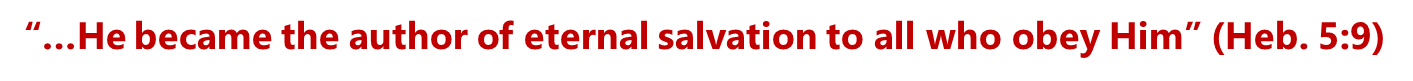 COMMON DENOMINATIONAL ERRORS:
Commanding a Sinner’s Prayer for Salvation
“If your desire is to start over and begin a relationship with God we encourage you to pray:

Dear Lord Jesus, I know I am a sinner. I believe you died for my sins and rose from the grave. Right now, I turn from my sins and yield my life to You as Lord and Savior. Please forgive me, save me, fill me with the Holy Spirit and give me the gift of eternal life. I put my trust in You! In Jesus’ Name, Amen.

If you sincerely prayed that prayer or a prayer similar to this, Jesus Christ has come into your life by the power of His Holy Spirit. He will begin to change you from the inside out! You can walk in the confidence that your sins are forgiven and God will lead you into a new life.”
“How To Know God.” Calvary West Houston, www.calvarywesthouston.org/how-to-know-god/.
PAUL’S SALVATION IS A PATTERN FOR ALL WHO ARE GOING TO BELIEVE
15  This is a faithful saying and worthy of all acceptance, that Christ Jesus came into the world to save sinners, of whom I am chief.
16  However, for this reason I obtained mercy, that in me first Jesus Christ might show all longsuffering, as a pattern to those who are going to believe on Him for everlasting life.
“Pattern” (outline, sketch)
1 TIMOTHY 1:15, 16 (NKJV)
HOW AND WHEN WAS PAUL SAVED BY THE LONGSUFFERING OF CHRIST?
When on the road to Damascus (Acts 9:1-6)?
While fasting for three days (Acts 9:7-9)?
While praying (Acts 9:10, 11)?
When experiencing a vision (Acts 9:12)?
When he obeyed in baptism (Acts 9:17-19, 22:12-16)?
HOW IS JESUS THE “FIRSTBORN?”
ACTS 13:33, 34 | COLOSSIANS 1:18
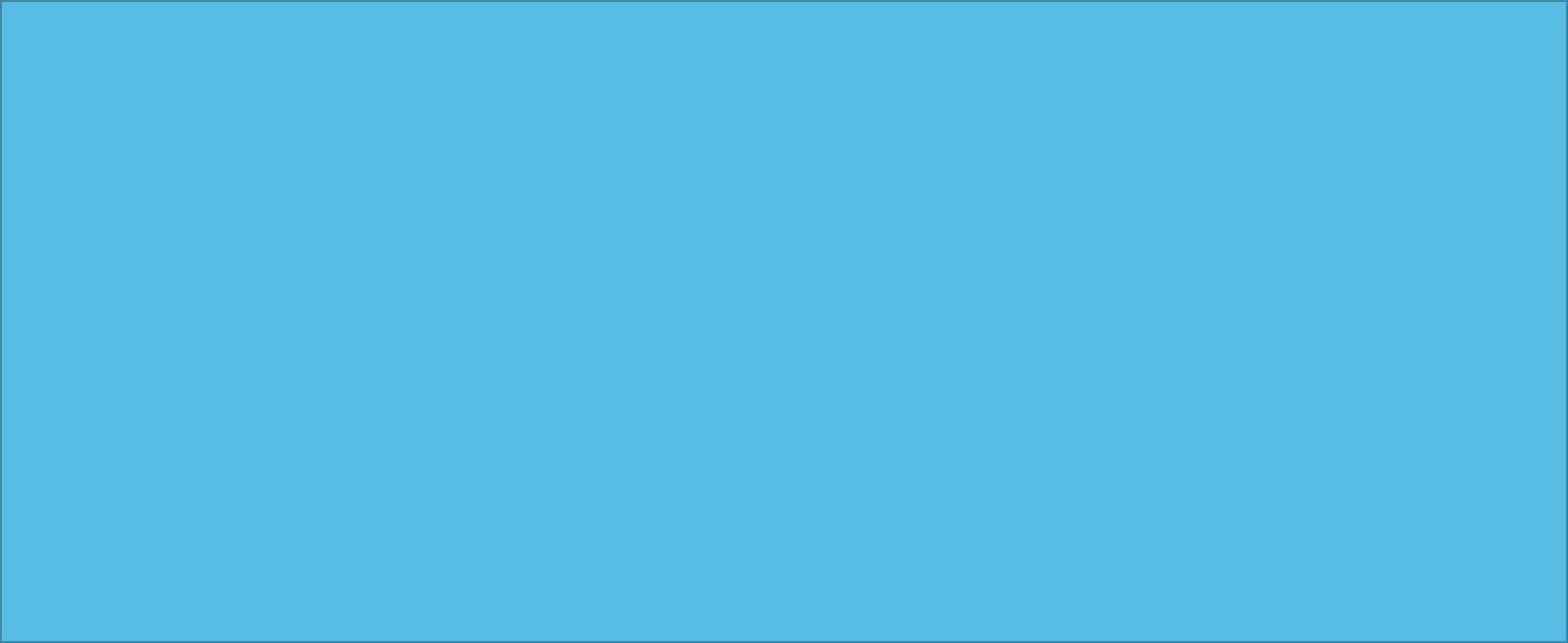 “The Firstborn”
HOW IS A BELIEVER BORN “A SON OF GOD?”
GALATIANS 3:26, 27; COLOSSIANS 2:12, 13; 3:1-11
“…unless one is born of water and the Spirit, he cannot enter the kingdom of God” (Jn. 3:5)
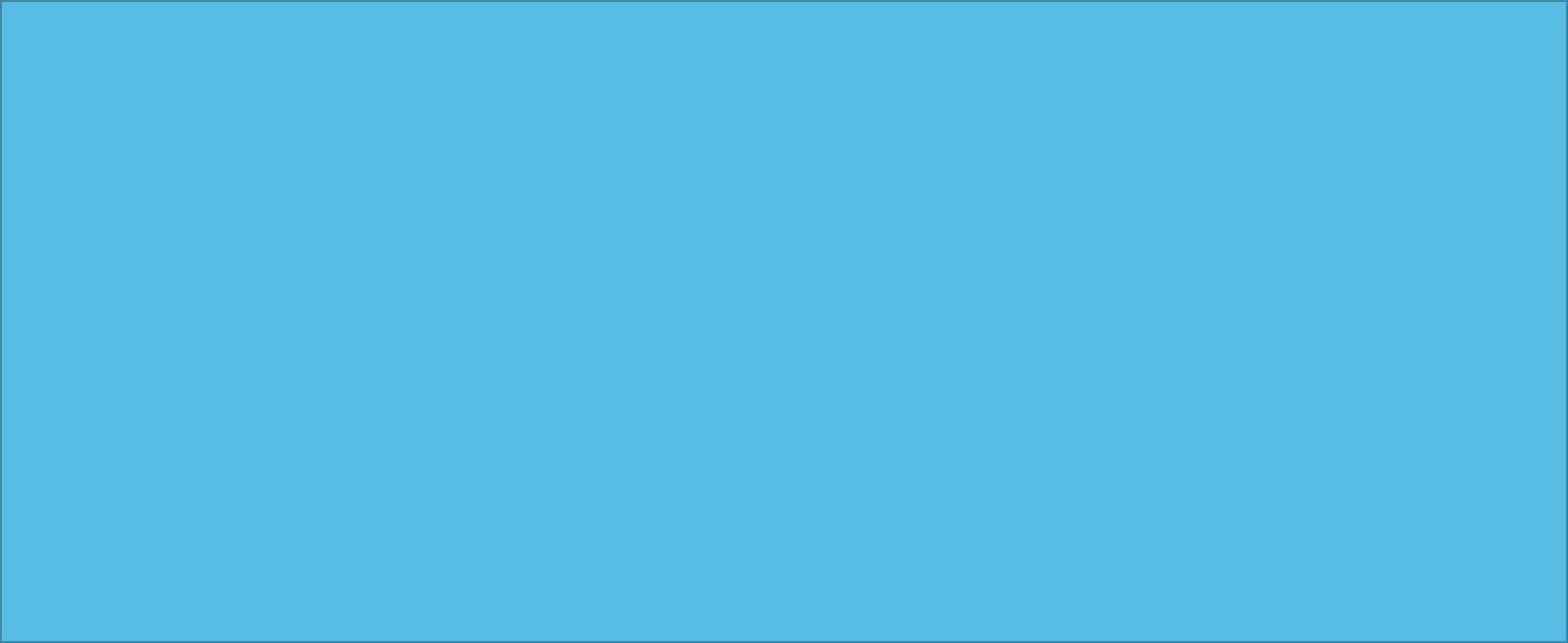 “The Newborn”